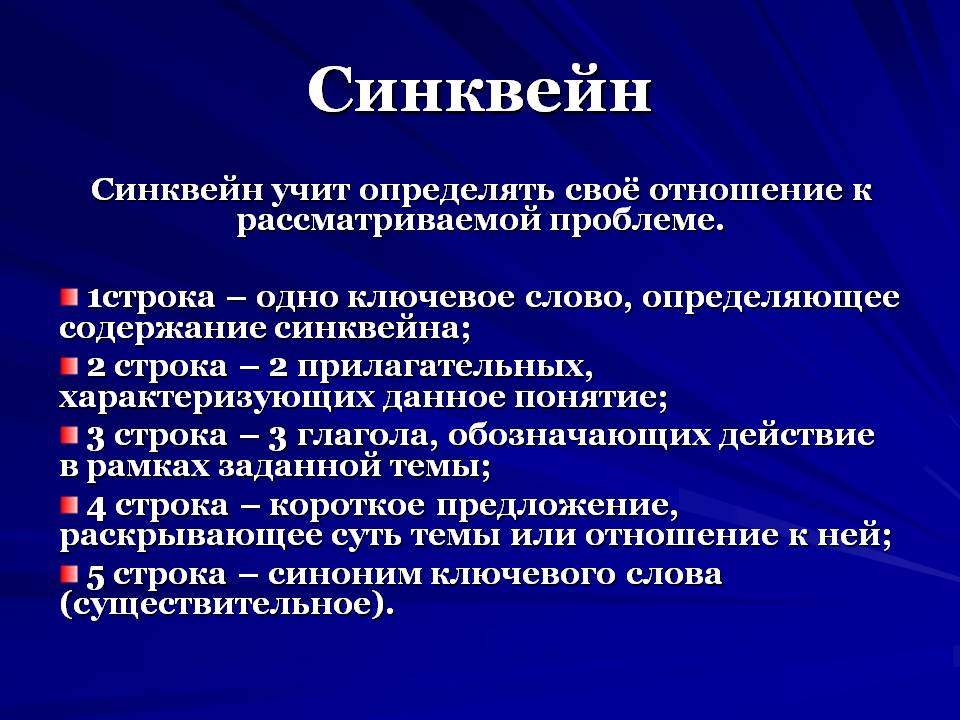 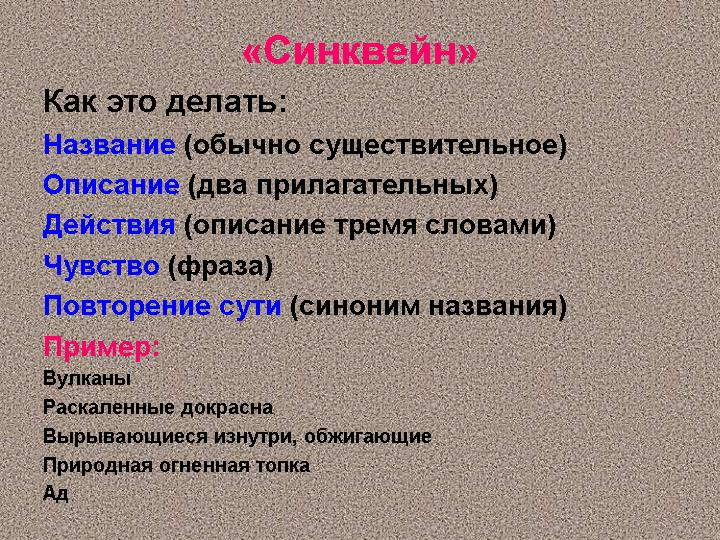 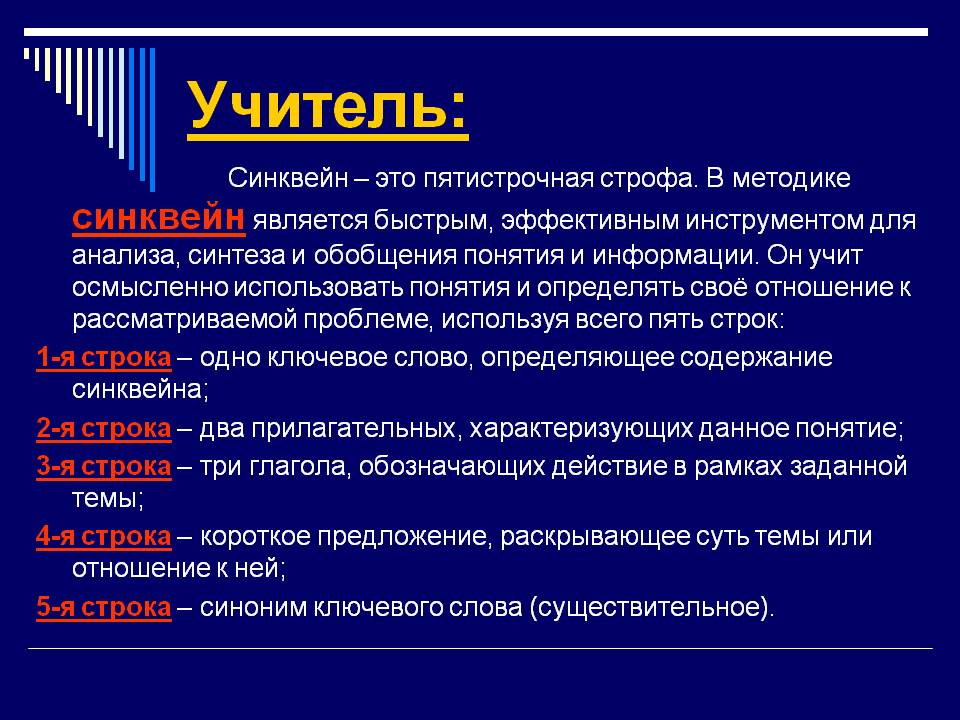 Синквейн – ( французское слово «пять») – приём, позволяющий в нескольких словах изложить учебный материал на определенную тему.
Составить синквейн к слову
школа
школа
Просторная, красивая
Учит, воспитывает, удивляет.
Я люблю свою школу.
Друзья.
Дом
Красивый
Уютный
Большой
Маленький
Надежный
Любимый
Желанный
Охраняет
Защищает
Любит
Ухаживает
Слушает
Обогревает
книга
Мудрая. Полезная.
Читаем, узнаём, размышляем.
Книга – мой друг.
Учитель